Муниципалное бюджетное дошкольное образовательное учреждение детский сад «Оленёнок»

Занятие №1
Автор презентации: Музыкальный руководитель
Емелова О.Н.
Слушание музыки
Пальчиковая гимнастика
Пение «Варись, варись кашка»Варись, варись кашка,В голубенькой чашке,Варись поскорее,Булькай веселее!Варись , кашка, сладкаиз густого молока,из густого молокада из мелкой крупки…У того кто кашку съест,Вырастут все зубки!
Музицирование
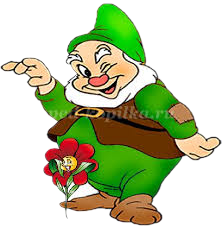 Игра-песня «Колпачок»Колпачок, колпачок,тоненькие ножкиКрасные сапожкиМы тебя кормили, мы тебя поилиНа ноги поставили, танцевать заставалиговорком: Танцуй сколько хочешь,выбирай, кого захочешь«Колпачок» выбирает из детей пару и танцует с ней
Интернет – ресурсы


Фон для создания рамочки:
http://www.zastavki.com/pictures/1280x1024/2008/Nature_Flowers_Yellow_heaven__Flowers_008378_.jpg 
Элементы для создания рамочки (бабочки, цветочный декор):  
https://img-fotki.yandex.ru/get/5643/139440740.58/0_96893_7cdba2b9_orig 
Солнышко:  http://img1.liveinternet.ru/images/attach/c/5/87/420/87420503_large_sonce_9.png 
Львенок:  
https://img-fotki.yandex.ru/get/6101/39663434.cb/0_6ea82_889748ca_orig 
Цветы с бабочками: 
http://s1.pic4you.ru/allimage/y2012/09-01/12216/2394047.png 
Сайт: http://elenaranko.ucoz.ru/
На момент создания шаблона все ссылки являются активными!